Considerations for Continuity of Instruction during Emergencies
Breakout Description
Whether fire, smoke, earthquake, power outage, snow, protest, or other unfortunate events, colleges have been increasingly impacted by emergencies causing closures and disruption to instruction, some for extended periods of time. When should instruction continue? When should it not? What needs to be taken into consideration for faculty? for students? for support services? Join presenters in a discussion about considerations for maintaining continuity of instruction during unplanned closures.
2
Pathable: POLL
Who is “virtually” in the room?

What is your experience level with campus emergencies, disasters, and/or crisis?
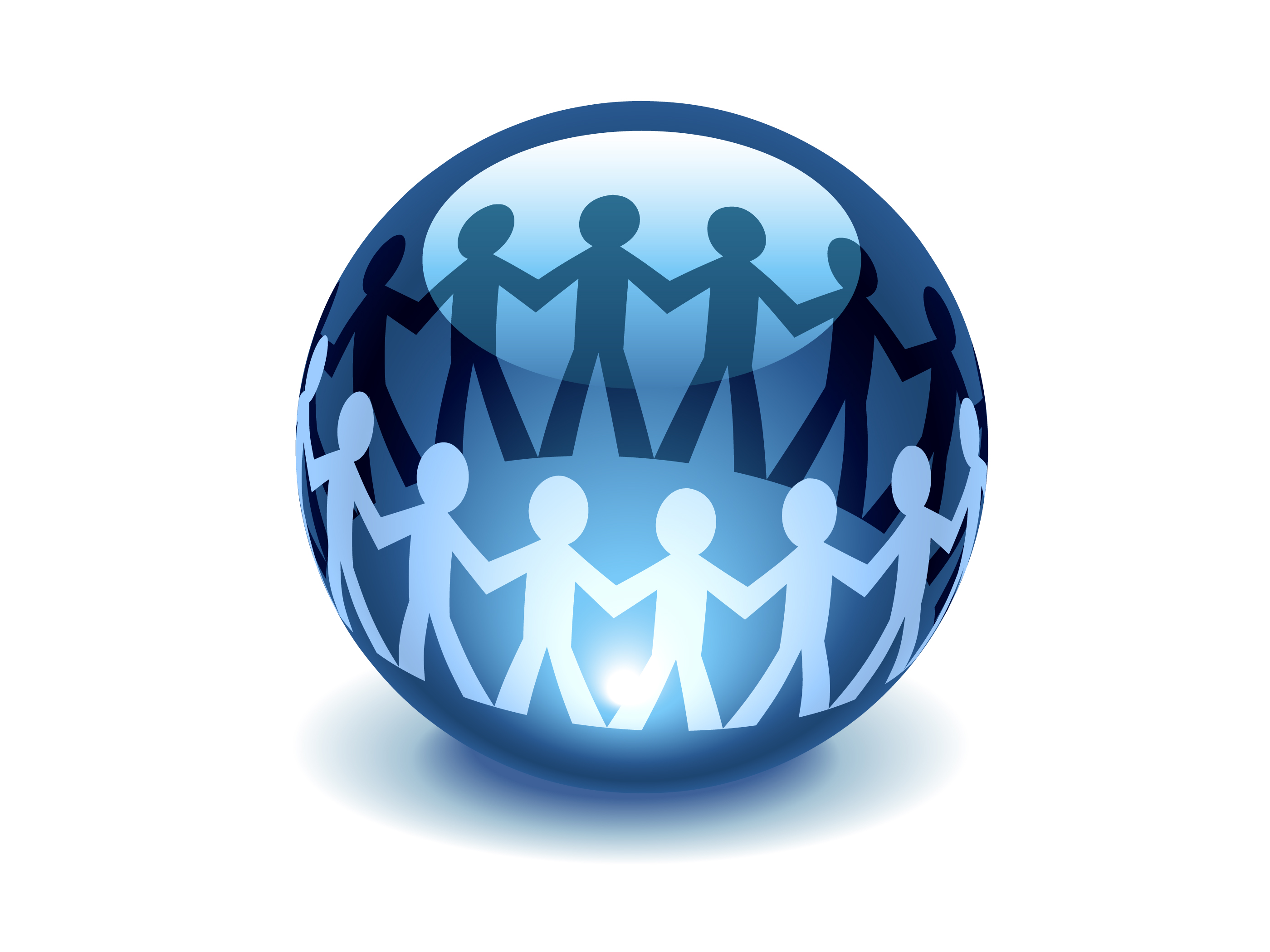 3
Introductions
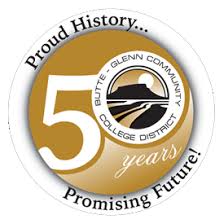 Virginia Guleff, Vice President of Instruction, Butte College
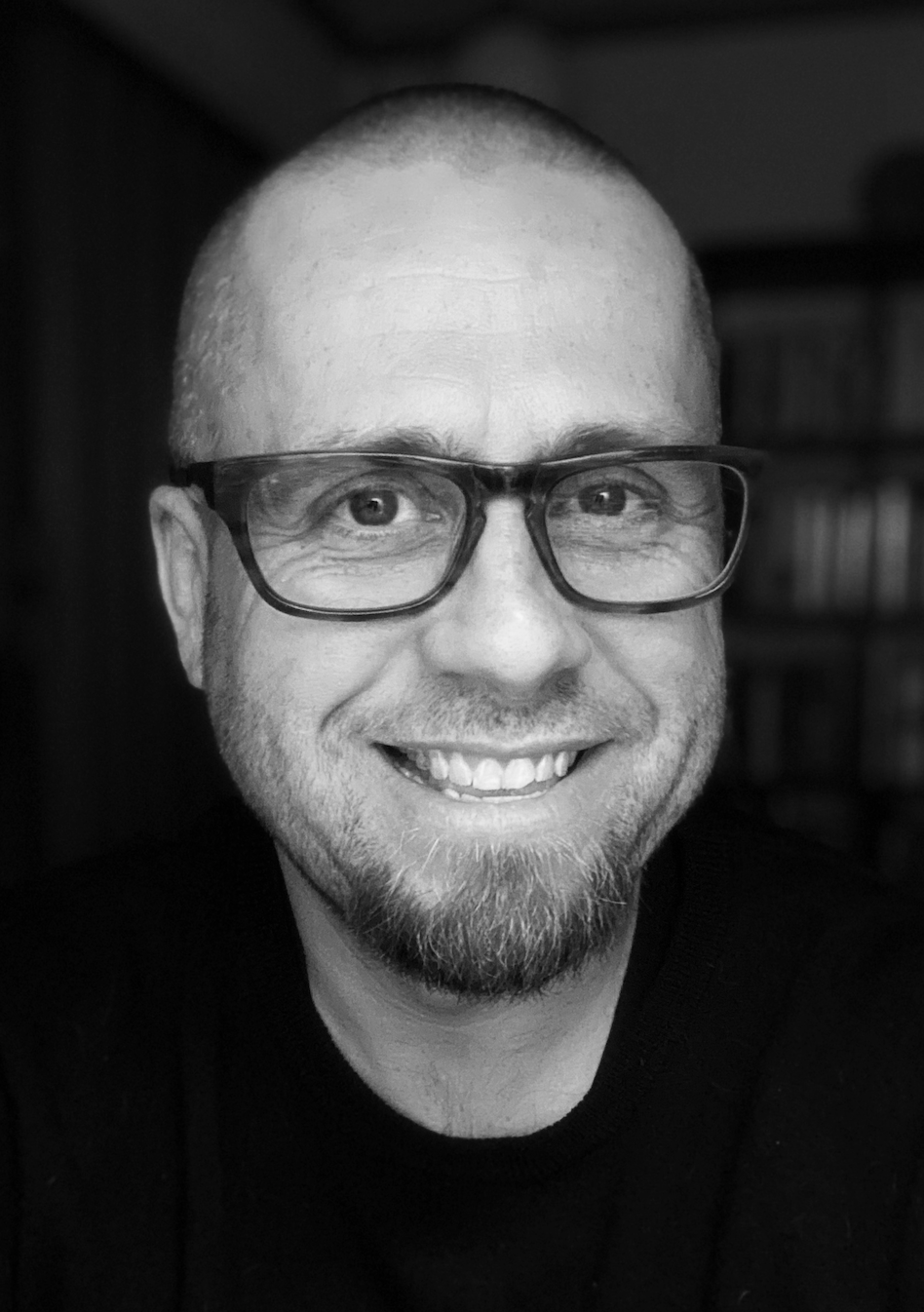 Erik Shearer, Professor of Art, Napa Valley College
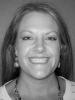 Carrie Roberson, ASCCC North Representative
4
Extraordinary / Emergency Conditions Defined
Title 5 §58146 for colleges, title 5 §58509 for students
Primarily refer to natural disasters (fires, floods, pandemics, etc.) but can include other situations that disrupt a college’s ability to provide instruction (political upheaval, etc) resulting in loss of instructional time.  
Guidance on Emergency Conditions from CCC Chancellor’s Office
CCCCO October 2019 Memo
CCCCO May 2020 Memo
5
Primary Considerations for College
Loss of instructional hours / disruption to instructional continuity
Loss of apportionment and other fiscal impacts
Declaring and operating under emergency circumstances
Internal and external communications
Local policies to guide decision making and operations
Participatory governance in emergencies
Personnel issues related to health and safety
6
Primary Considerations for CIOs
Communication is essential!
Clear and published communication plan
Connectivity with the following:
Deans / Directors
President / Cabinet
Academic Senate
Collective Bargaining Units
Student Services
7
Case Study #1: Napa Valley College
2017 Atlas, Tubbs, and Nuns Fires.  Massive evacuations.  Fires within a mile of the college.  
NVC designated as County Evacuation Center at 5:00 a.m. the first morning of the fires.  
Fires lasted nearly two weeks, evacuation center in operation for most of that time.  
Lost all internet and phone at the college for some time, taking email and website offline.  Cell reception was spotty for first three days.    
Two weeks of cancelled classes. 
NVC Response: academic and professional matters; class scheduling; personnel; trauma response; student support.
8
Case Study #2: Butte College
February 6th – 12th 2017: Unprecedented rain-Oroville Dam spillway concerns lead to evacuation orders for the Butte, Sutter and Yuba counties in the Feather River Basin
February 13th 2017: Oroville Dam spillway failure/ disaster leads to180,000+ people evacuated, threats to the college and surrounding communities, school closures, repair of damage and impact to community lasts until November 2018 then…
November 18th 2018: Camp Fire began the deadliest/most destructive wildfire in CA history (86 lives lost, 18,804 buildings destroyed, $16.5 billion+ cost is most expensive natural disaster in the world)
Camp Fire burned for 18 days creating uninhabitable lands, air pollution/school closures all the way to the Bay Area and beyond (smoke seen in NYC!
139 Butte College employees and 871 students lost EVERYTHING leading to significant impact to surrounding community dynamics
10% of Butte College’s service area is lost
November 26th 2018: 1 day after fire containment of 100%, Butte College re-opens with dynamic changes to instruction, workloads, employee/student support
Nothing is the same again…
October 9th, 2019 – November 26th 2019: PG&E Power Shut-Offs impact Butte College operations
ONGOING Butte College RESPONSE: Patience, leniency, and grace… and BE PREPARED!?
9
Lessons Learned / Guidance
Plan for emergencies and have protocol in place that deal with: 
Decisions on how / when / whether to handle lost instructional time.
Changes to instructional calendar
Academic standards – grading, due dates, testing, etc.  
Communication plans, including preparation for massive disruption to usual communication channels. 
Maintenance of and contingencies for participatory governance and college decision-making structures in an emergency.  
Standards and criteria for triage: how to determine what is critical, what can wait.  
Be prepared for personal responses to trauma.  They can be surprising and go on for a long time after the event.  s 
Prepare for aftermath with students and faculty.  We saw lingering problems and grievances for a long time after the fires.
10
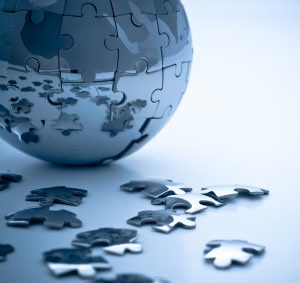 Questions?
info@asccc.org
11